Meilenstein 1
WISSENS
SICHERUNG
In Meilenstein1 hast du folgende Inhalte gelernt:

Atome bestehen aus einem Atomkern und einer Atomhülle. 

In dem Atomkern befinden sich Protonen und Neutronen.

Protonen sind positiv geladen. Neutronen sind neutral, sie haben keine Ladung.
+
+
+
+
+
Atomhülle
Protonen
Atomkern
Neutronen
Meilenstein 1
WISSENS
SICHERUNG
In Meilenstein1 hast du folgende Inhalte gelernt:

Die Ordnungszahl entspricht der Anzahl der Protonen.

Die Massenzahl entspricht der Anzahl der Protonen und Neutronen.
Massenzahl: Entspricht der Anzahl der Protonen und Neutronen.
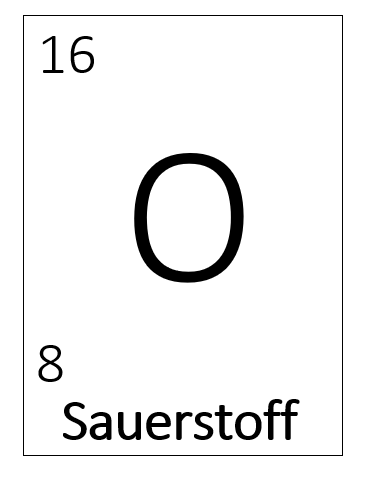 Ordnungszahl: Entspricht der Anzahl der Protonen (= Kernladungszahl)
Meilenstein 1
WISSENS
SICHERUNG
In Meilenstein1 hast du folgende Inhalte gelernt:

Isotope eines Elements haben die gleiche Protonenzahl, aber eine unterschiedliche Neutronenzahl.

Die durchschnittliche Atommasse wird mit den prozentualen Anteilen und der Massenzahl berechnet.
Durchschnittliche Atommasse 35,484 u!
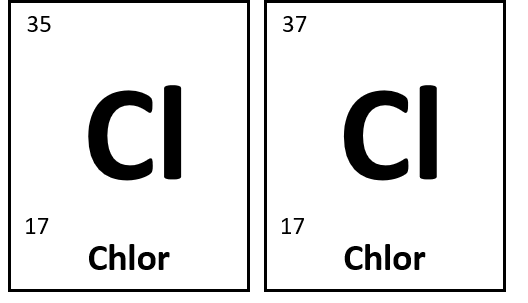